Angles
Using ratios to find…
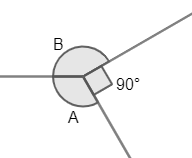 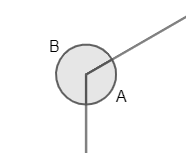 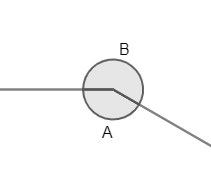 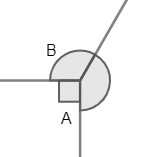 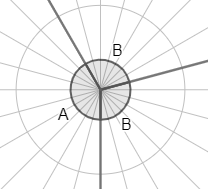 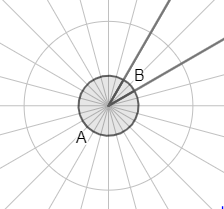 A
C
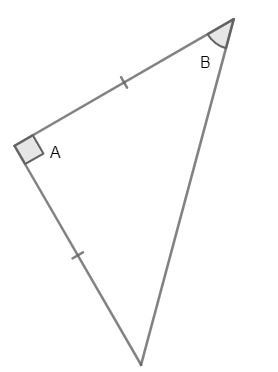 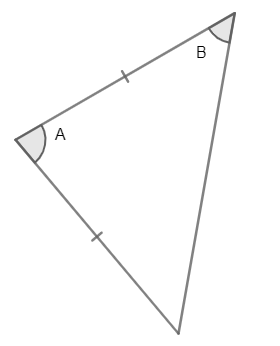 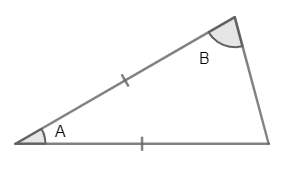 @blatherwick_sam
Angles
Using ratios to find…
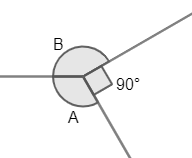 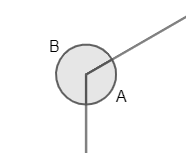 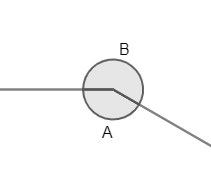 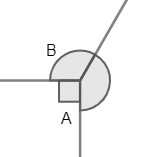 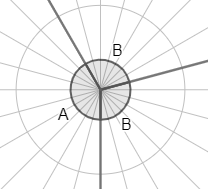 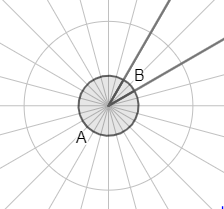 A
C
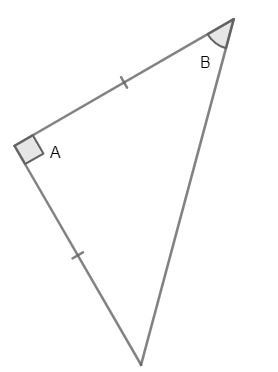 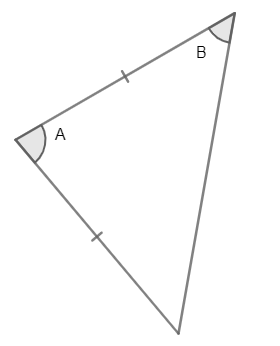 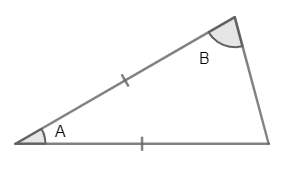 @blatherwick_sam